Roles Performed by Information Professionals
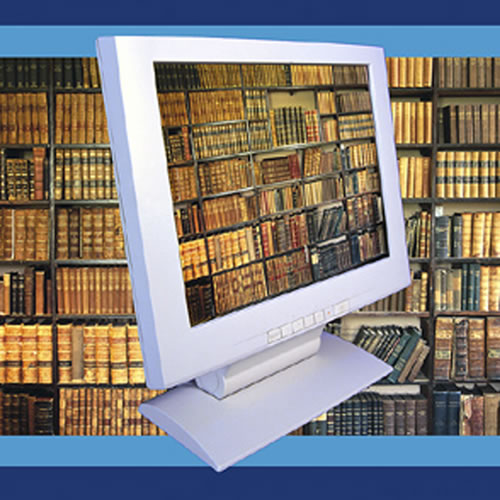 ￼
https://lizmcgettiganfuturelibraries.files.wordpress.com/2012/07/digital-library.jpg
Librarians of the Future
The information revolution made a call for all libraries to abandon the old corporate models and transform based on technological advancements and organizational enhancements in the world.  Core values remained, but specific roles made a major shift whether in traditional libraries or special libraries such as archiving, intranet, or knowledge management, etc. Professionals in these special libraries would need to learn to enlarge their roles or evolve into other facets of the profession.  
Reference
Murray, T. (2014).The Specialist. Journal of Library Administration.
Digital Librarian



  Seeking a NEW challenge every day?   Tap into the world of digital librarianship!  In this role, one is best described by the digital resources they are equipped to manage as it entails far more responsibility for the digitization of files and management of an infrastructure. The title digital librarian does this role little justice as it is a librarianship, all encompassing of the functions and users of the entire digital library world. Negotiating is a chief skill digital librarians require in purchasing process with vendors.
Metadata Librarian
   Metadata librarians came into existence in the 90’s due to an evolvement of the catalog librarian’s role and   responsibilities.  Consequently, this evolvement required data about the data.  Therefore, engaging the staff member in four key functions; collaborating, educating, researching and developing ((Han & Hswe, 2015) can increase digital collection production and provide a more efficient route.   One such study using Scrum proved more efficient in that it refined accountability, communication and the management of concurrent projects which enhanced the digitization of collections.
Digital Curator

If you want to drive innovation in a library, look at the collections and discovery process and ask a curator.  Curators have a depth of subject knowledge to serve as contextual background and their recognition of pattern, with which they can capture audiences world-wide from a digital perspective.   It has not always been this way, as libraries are notorious for archiving data on a 200 year time frame.  However, in the last ten years there has been a migration towards preserving digitally in data sets.   This has incurred increased professional development for curators to ensure data access and governance issues are treated with the utmost security.
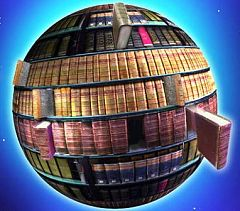 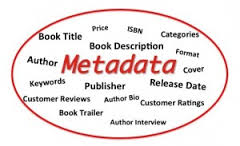 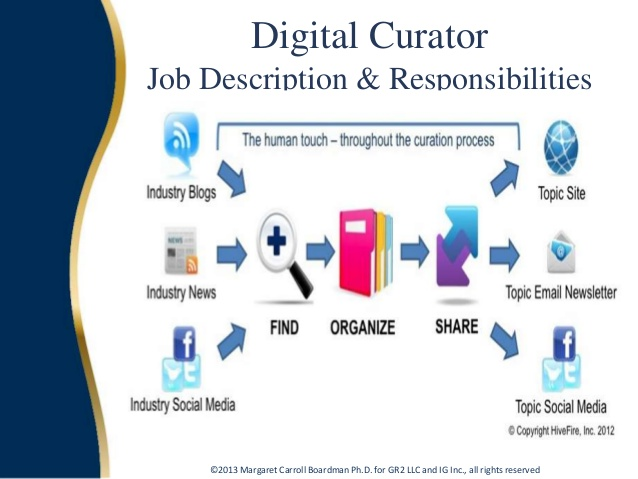 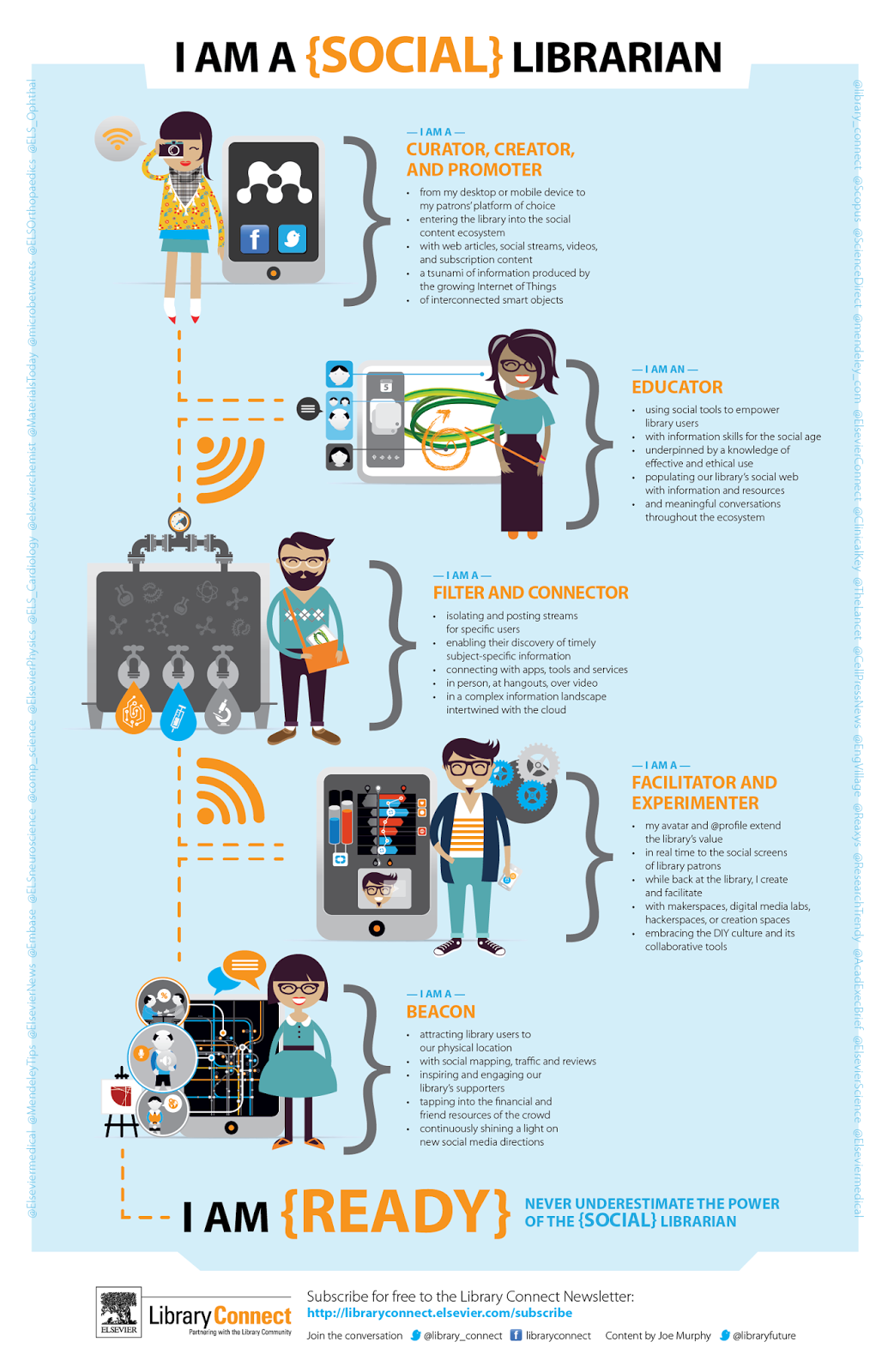 https://sallyember.files.wordpress.com/2014/10/metadata-topics.jpg
https://image.slidesharecdn.com/digitalcurator-rolesandfunctions-130826165552-phpapp01/95/digital-curator-roles-and-functions-1-638.jpg?cb=1393705412
References:
DelRosso, J. & Lampert, C. (2013). So you want to be a digital librarian -- what does that mean? [Electronic version]. In J. D. Monson (ed.), Jump-start your career as a digital librarian: A LITA guide (pp. 3-19). Chicago, IL: American Library Association.
References
Han, M. & Hswe, P. ( 2010). The evolving role of the metadata librarian: Competencies found in job descriptions. Library Resources & Technical Services, 54(3), 129-141.
References
Riley, A. (2015). Data Management and Curation: Professional development needed for librarians. College & Research Library News, 76(9). 504-506.
http://4.bp.blogspot.com/-Xv4Ol4J_m44/UiInRRWkEQI/AAAAAAAACA8/KcPPlYIPmfo/s1600/I+am+a+social+librarian.png